Exercise 3
Fuel cells and Hydrogen
Problem 1
Problem 1
The electrode is at a more negative potential than the standard potential
 There are more electrons on the reactant side compared to the equilibrium situation
 Reaction is biased towards the forward direction
The electrode is at a more positive potential than the standard potential
 There are less electrons on the product side compared to the equilibrium situation
 Reaction is again biased towards the forward direction
Problem 1
Problem 2
Problem
Problem 2
Problem 3
Problem
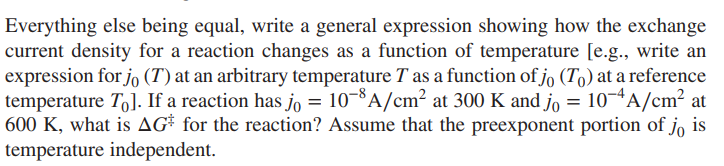 Problem 3
Problem 3
Problem 4
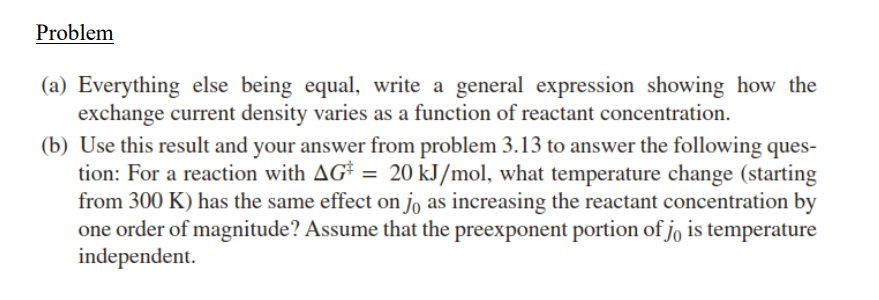 Problem 4
Problem 4
Problem 5
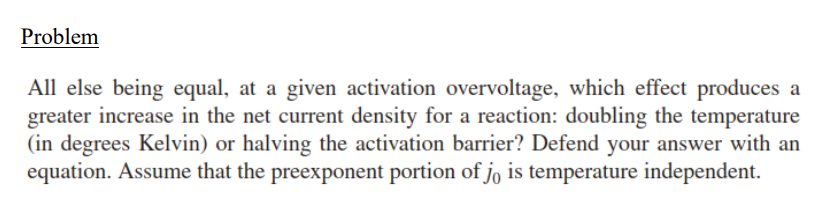 Problem 5
Problem 5
Problem 5
Problem 6
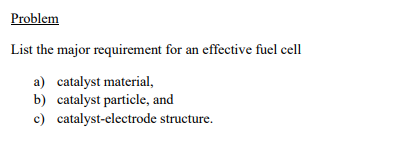 Homework